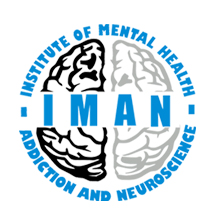 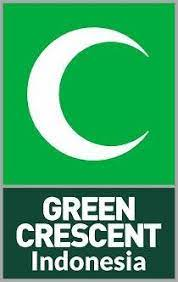 The Potential Harm of Electronic Cigarette
Hari Nugroho, MD, MSc
Addiction Medicine Physician
harinugroho@gmail.com

Green Crescent Indonesia
Institute of Mental Health Addiction and Neuroscience Jakarta
National Narcotics Board the Republic of Indonesia
Disclosure
I do not receive any sponsorships / grant / fund / salary from any pharmaceutical or tobacco and electronic cigarette company.

I am a staff and get salary from Indonesia government agency : National Narcotics Board the Republic of Indonesia.
The Evolution of E-Cigarettehttps://www.cdc.gov/tobacco/basic_information/e-cigarettes/pdfs/ecigarette-or-vaping-products-visual-dictionary-508.pdf
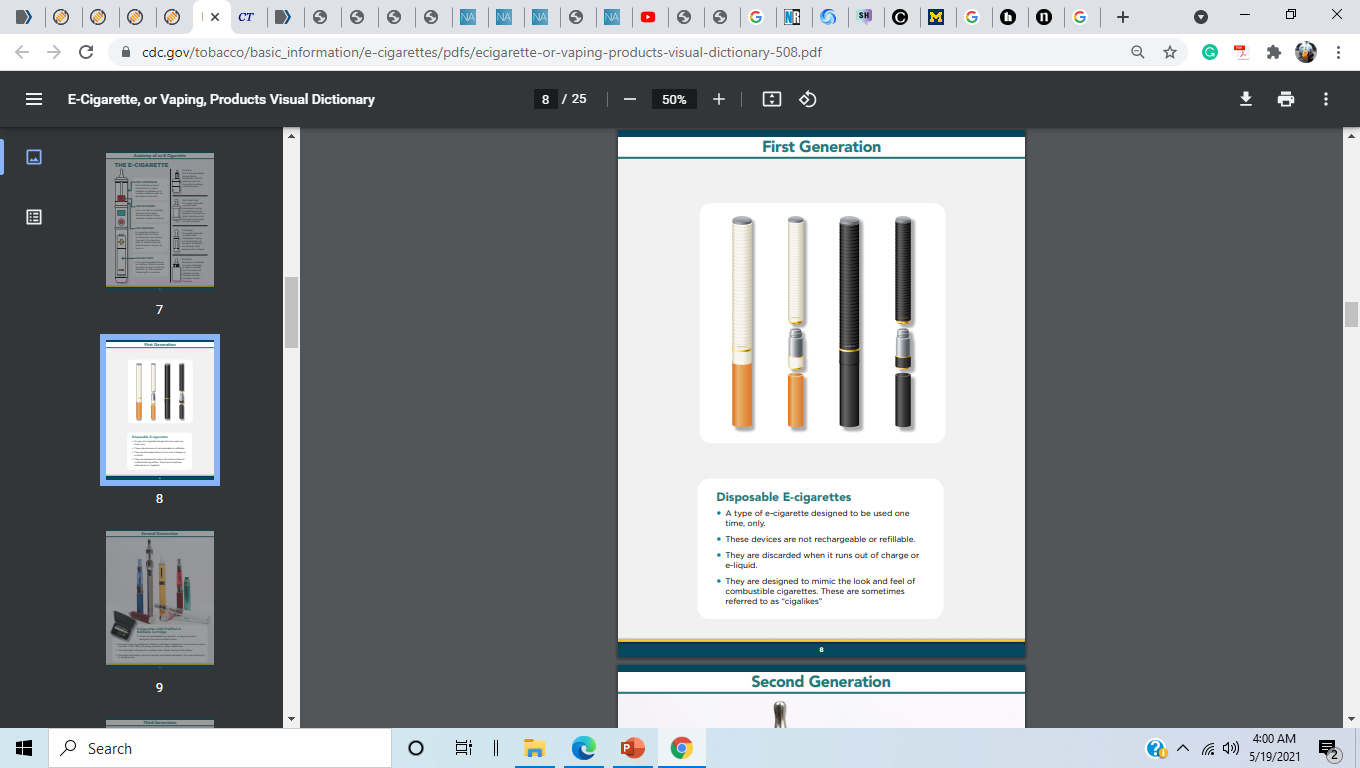 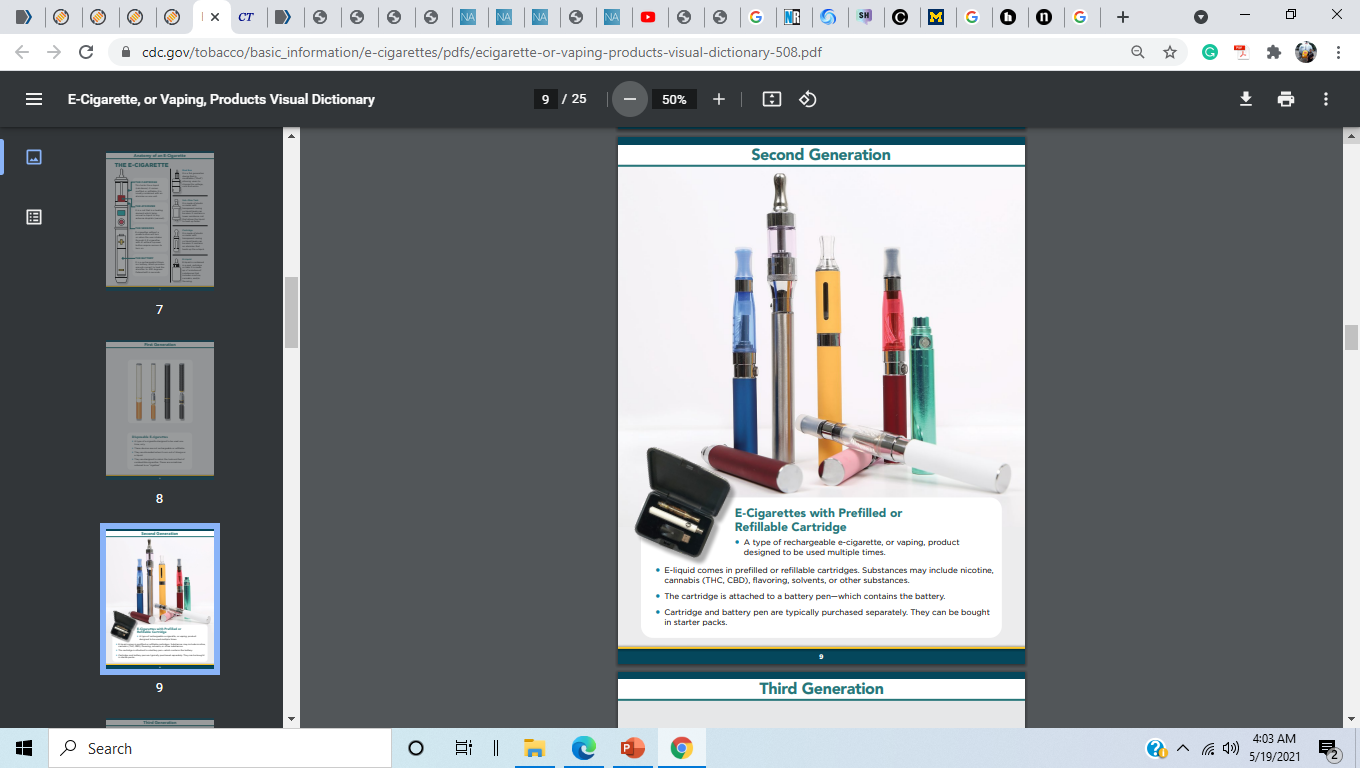 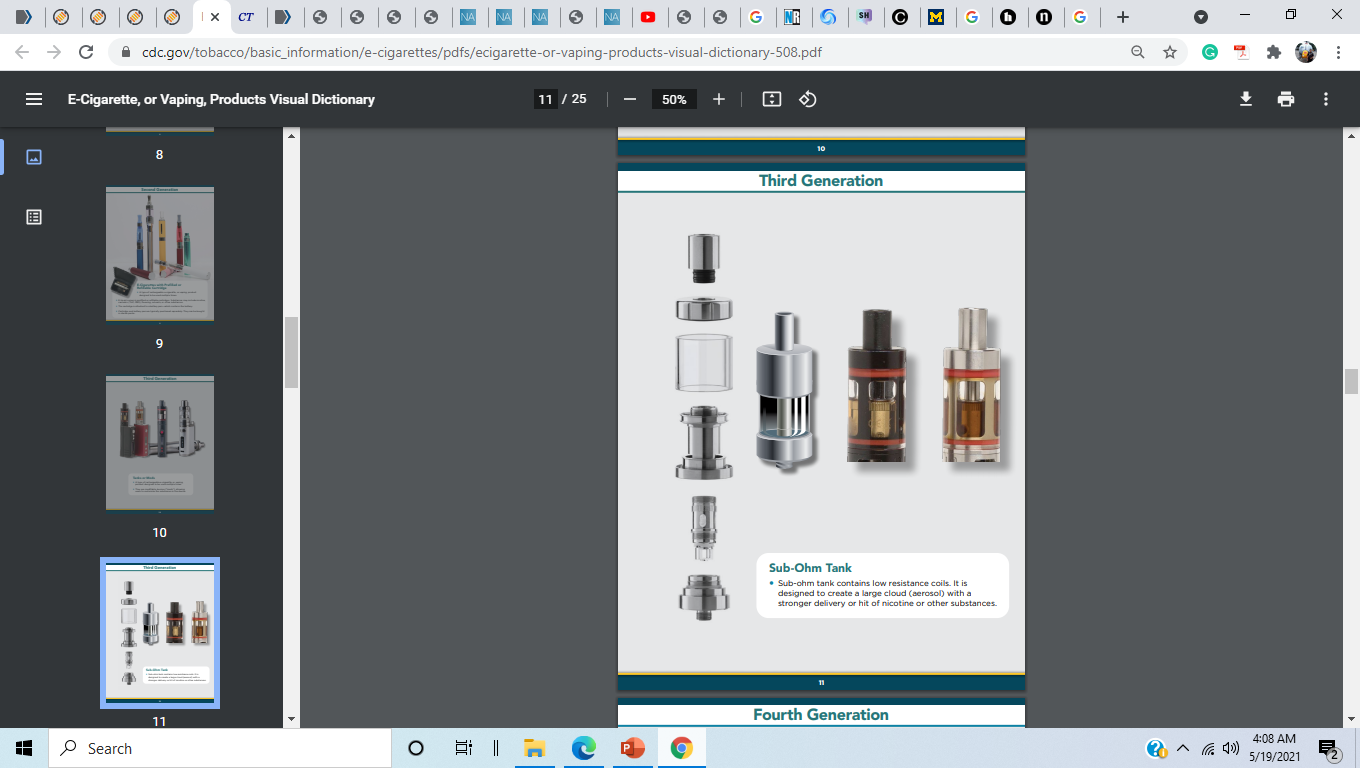 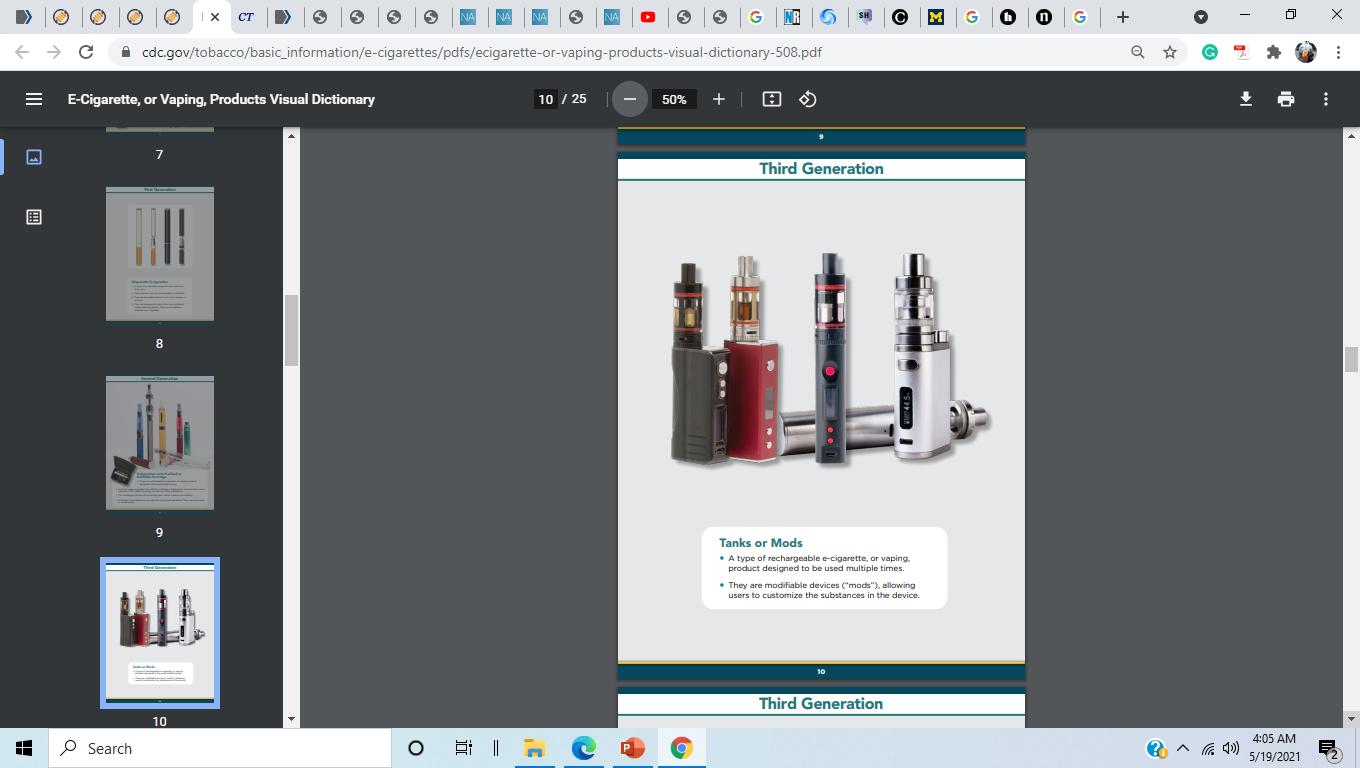 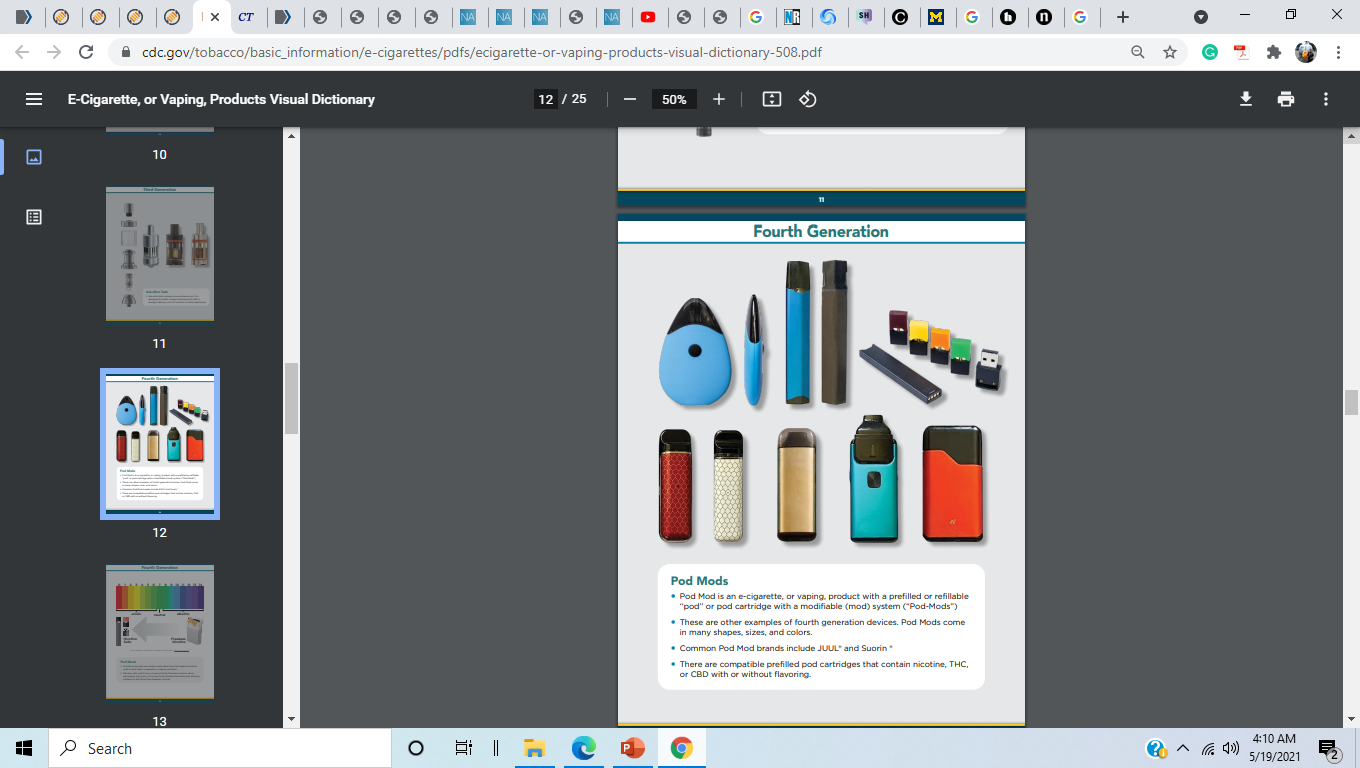 Anatomy of E-Cigarette
https://www.cdc.gov/tobacco/basic_information/e-cigarettes/pdfs/ecigarette-or-vaping-products-visual-dictionary-508.pdf
Modification of E-Cigarette
Coils : Various cloud thickness and densities; 
Cotton Wicks : safety, taste, and quality reasons
Batteries : safety
E-Liquid : nicotine strength, cheaper product, to mixed with different substances such as flavors liquid, THC, CBD, or other drugs
Yachao Li , Robert T. Fairman , Victoria Churchill , et al. Users’ Modifications to Electronic Nicotine Delivery Systems (ENDS): Interviews with ENDS Enthusiasts. Int. J. Environ. Res. Public Health 2020, 17, 918
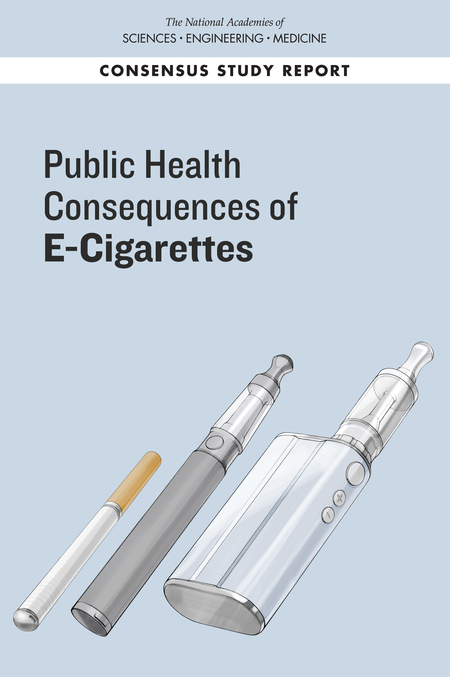 Potential Harm
Conclusion 5-1. There is conclusive evidence that in addition to nicotine, most e-cigarette products contain and emit numerous potentially toxic substances. 
Conclusion 5-2.There is conclusive evidence that other than nicotine, the number, quantity, and characteristics of potentially toxic substances emitted from e-cigarettes are highly variable and depend on product characteristics (including device and e-liquid characteristics) and how the device is operated
Conclusion 14-1. There is conclusive evidence that e-cigarette devices can explode and cause burns and projectile injuries. Such risk is significantly increased when batteries are of poor quality, stored improperly, or modified by users.
Vaping Drugs?
Increase : Inhalation as a route to use drugs 
Possibility to use e-cigs as an alternative to use drugs
Dissolved in e-liquids 
Crushed plant materials  thick waxes or oils
Breithbarth, 2018  DOI https://doi.org/10.1016/j.drugalcdep.2018.07.031
Vaping Drugs (2)
Blundell, M; Dargan, P; & Wood, D, 2017  doi: 10.1093/qjmed/hcx178
Blundell, M; Dargan, P; & Wood, D, 2017  doi: 10.1093/qjmed/hcx178
Vaping Drugs (3)
E-Cigs to consume THC/CBD
Smaller clouds
Smells like weed, with some fruity aromas mixed in
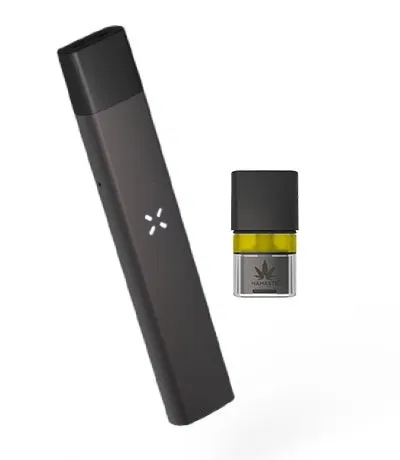 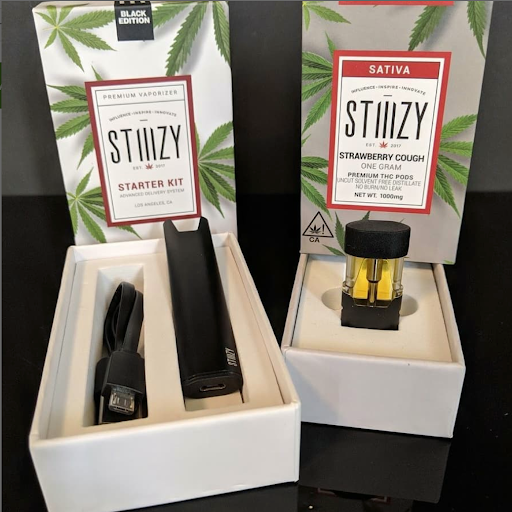 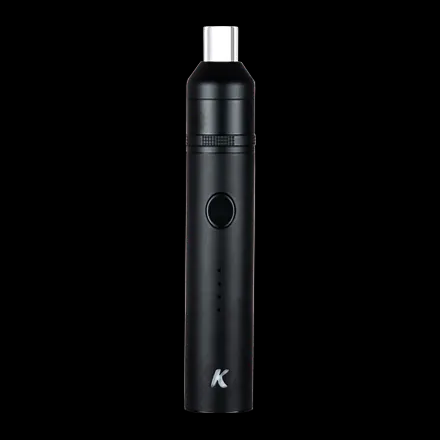 EVALI : SIDE EFFECT OF VAPING DRUGS
EVALI : Electronic cigarette , or Vaping product use Associated Lung Injury
Bronchoalveolar lavage (BAL) fluid :
Vitamin E acetate (48 of 51 cases [94%])
THC detected or reported vaping THC product (47 of 51 cases [94%])
Vitamin E acetate as additive substance for THC liquid

Another concern : liquid CBD analysis contains 5 Fluoro MDMB-PINACA (5F-ADB) dan Dextrometorphan
Benjamin C. Blount et al (2020) N Engl J Med 2020; 382:697-705 DOI: 10.1056/NEJMoa1916433
Poklis, J.L.; Mulder. H.A.; & Peace, M.R., 2019   https://doi.org/10.1016/j.forsciint.2018.10.019
Indonesia situation of electronic cigarette
There is no certain regulations about electronic cigarette

Vaping drugs become popular, SINTE is the street name 

Some drugs particularly NPS are detected in the e-cigarette liquid

Bought from online markeplace or social media 

Common reason : to avoid detection, odorless, difficult to get cannabis, friends also use sinte.

Side effect : Strong hallucination, headeache, nausea, black out
Liquid E-Cigarette containing drugsin Indonesia
NPS Alert System -BNN
4-CHLOROMETHCATHINONE (Clephedrone) / Blue Safir
Synthetic Cathinone
NPS Alert System -BNN
Synthetic Cannabinoid
5-Fluoro-ADB
5-Fluoro-MDMB-PICA
Synthetic Cannabinoid:FUB-AMB
NPS Alert System -BNN
Conclusion
Modification of e-cigarette device can be dangerous
EVALI can be the dangerous effect of using liquid e-cigs which contained vitamin E asetate as additive substance for THC
The need specific regulation about e-cigarette
The need to educate people about the potential harm of using e-cigs to consume drugs